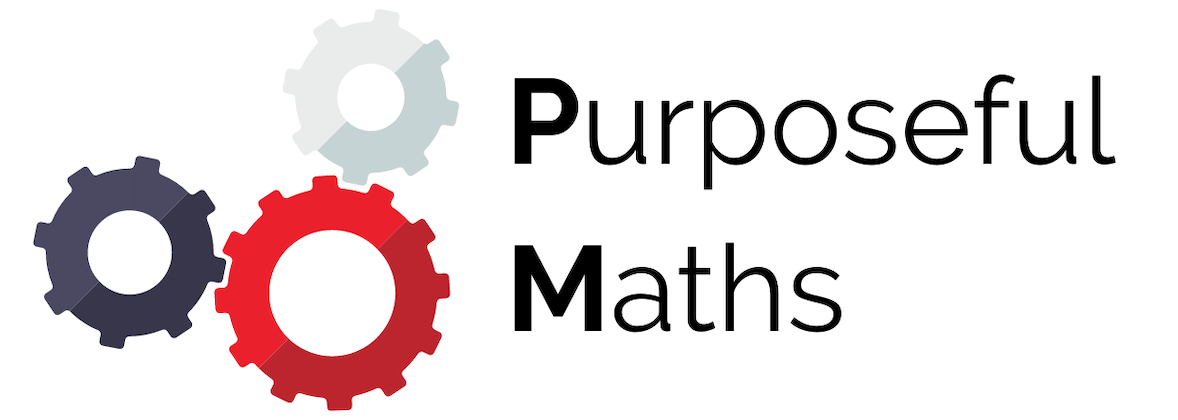 Expanding Double Brackets with Surds
2 x I Do, We Do, You Do Example Sheets